Народные промыслы России! 
Воспиьтатель:Козина Олеся Николаевна
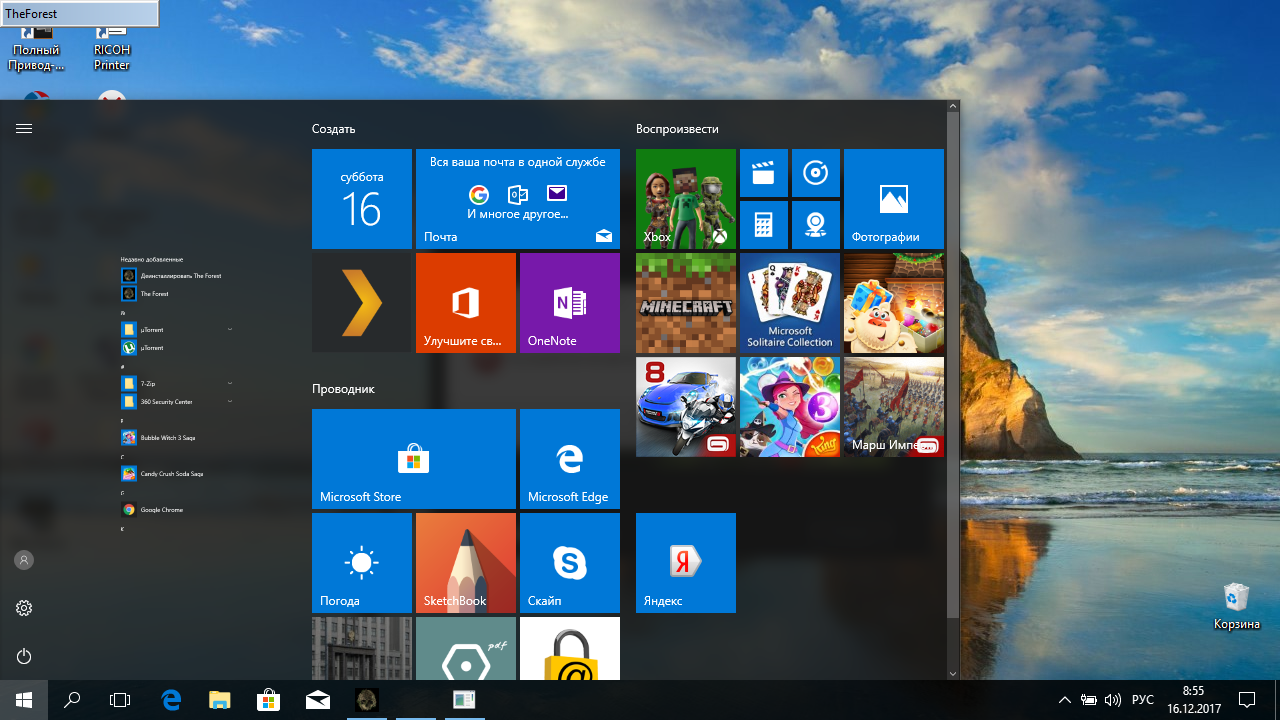 Актуальность. Чтобы вырастить патриота своей страны, необходимо прививать любовь к Родине с детства. Эта любовь невозможна без глубокого познания духовного богатства своего народа в разных его проявлениях. Культурное наследие передаётся из поколения в поколение. Развивая и обогащая мир ребёнка, привнося в это развитие элементы духовной культуры, мы тем самым способствуем развитию патриотического чувства наших детей. Приобщение к родной культуре должно стать основной частью воспитания каждого ребенка — гражданина своего Отечества. Предметы, окружающие ребенка с детства, пробуждающие в его душе чувство красоты и восхищения, должны быть национальными. Тогда с детства дети наши будут гордиться своей страной, любить ее, оберегать ее природу, соблюдать традиции и обычаи своего народа
.
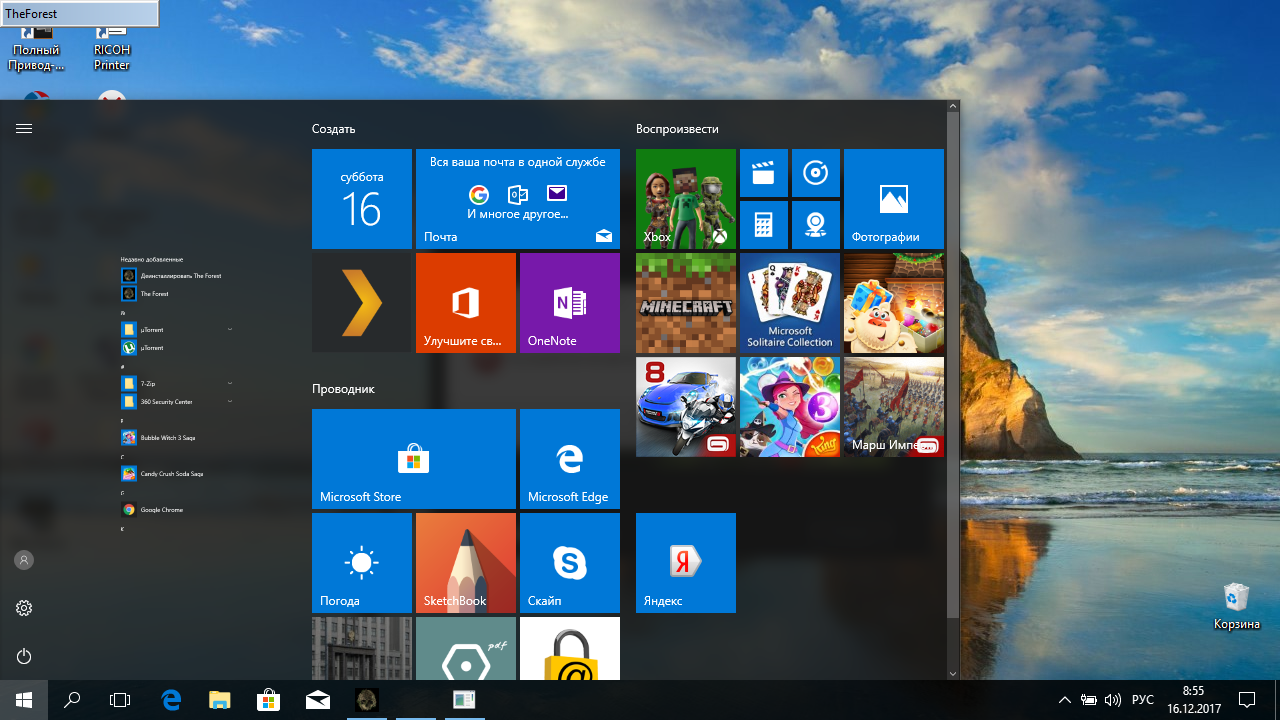 Цель проекта:   Углубить представления детей  о России, о культуре и творчестве русского народа;
изучить традиционные промыслы и ремесла России .
.
проекта:
Задачи:
- провести цикл занятий и мероприятий по данной теме;
-организовать выставку детских рисунков и поделок.
-познакомить детей с литературными, художественными  произведениями по тематике;
-расширить знания детей о художественной  и культурной ценности народных промыслов;
-сформировать у детей чувство  гордости за свою страну, развивать творческое восприятие и воображение;
-расширить знания и изучить основные приемы и элементы промыслов;
-познакомить детей с народными промыслами своей страны, прививать любовь к Родине.
Вид проекта: групповой, информационно-творческий, краткосрочный.

Участники проекта: воспитатели, воспитанники группы и их родители. 

Продолжительность проекта: январь, февраль. 
Реализуемые образовательные области: «Познание», «Коммуникация», «Чтение художественной литературы», «Социализация», «Художественное творчество».
Ожидаемый результат:
-        дети должны уметь различать изделия народных промыслов по росписи, изображать элементы, характерные для каждого вида росписи;
 -        у них должны быть сформированы представления о народных промыслах, как части культуры русского народа, его значении в жизни русских людей; 
     -  гордость за свой народ, свою культуру
Этапы проекта
росписи; -        у них должны быть сформированы представления
Этапы проекта.
Основной этап
– ознакомление детей с  художественной литературой, чтение сказок
Бажова П.П; «Каменный цветок », просмотр мультфильма «Молохитовая шкатулка»
– проведение бесед на тему: «История дымковской игрушки » ,  «Кто первым сделал матрешку?»
− рассматривание наглядных пособий на тему «Хохлома», «Городецкая роспись», »Дымковская игрушка», « Матрешка»;
− работа с родителями   консультации  «Формирование ребенка ,как личности в процессе ознакомления с народным творчеством», «Творим вместе чудеса»;
− проведение нод область познание «Народные промыслы на  Руси», «Народная игрушка»  использовался показ презентации;
− рисование с детьми на тему: «Дымковская  игрушка», «Хохлома», «Городецкая роспись», «Знакомимся с Матрешкой»;
       -- принимали участие родители в изготовление посуды из соленого теста с детьми;    
--  использовались  дидактические ,настольные игры :»Собери картинку», «Угадай по описанию», «Что лишнее?» и т д.
--проведение народного праздника «Масленница»

− создание и показ  презентаций.
Заключительный этап
Выставка работ 
Презентация проекта
Результаты реализации проекта:
Углубленная, систематизированная работа по приобщению детей к истокам русской народной культуры имеет положительный результат:
 -        создана предметно — развивающая среда;
 -        сформированы представления о разных видах росписей предметов, как народном наследии и нравственных ценностях;
 -        дети умеют различать изделия народных промыслов;
 -        используют фрагменты русской культуры в повседневной жизни и с уважением относиться к предметам народного творчества.
Дымковская игрушка
Городецкая роспись
Хохломская роспись
Жостовская роспись
Работа с родителями!
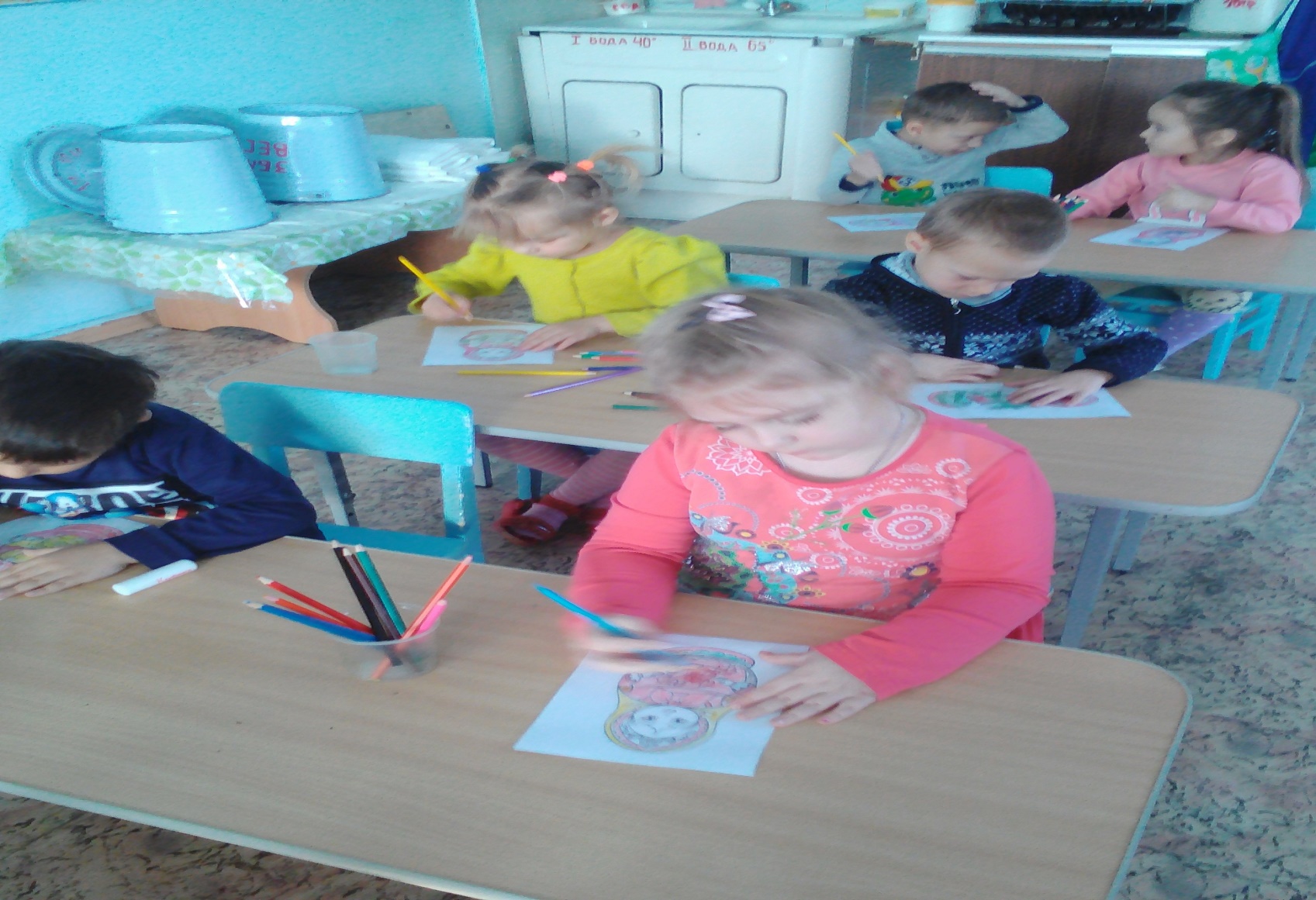 Выставка работ!
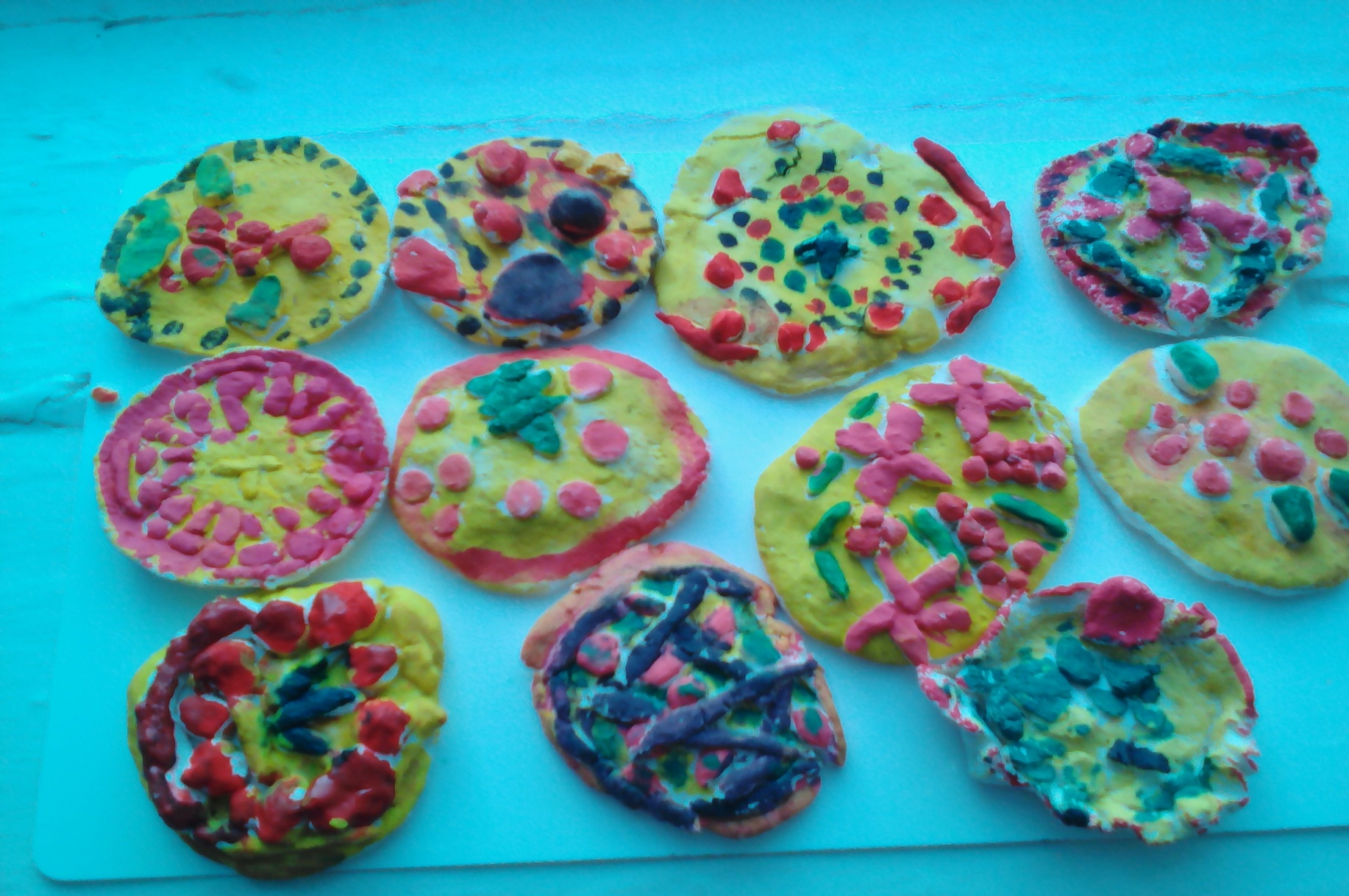 Народная матрешка!
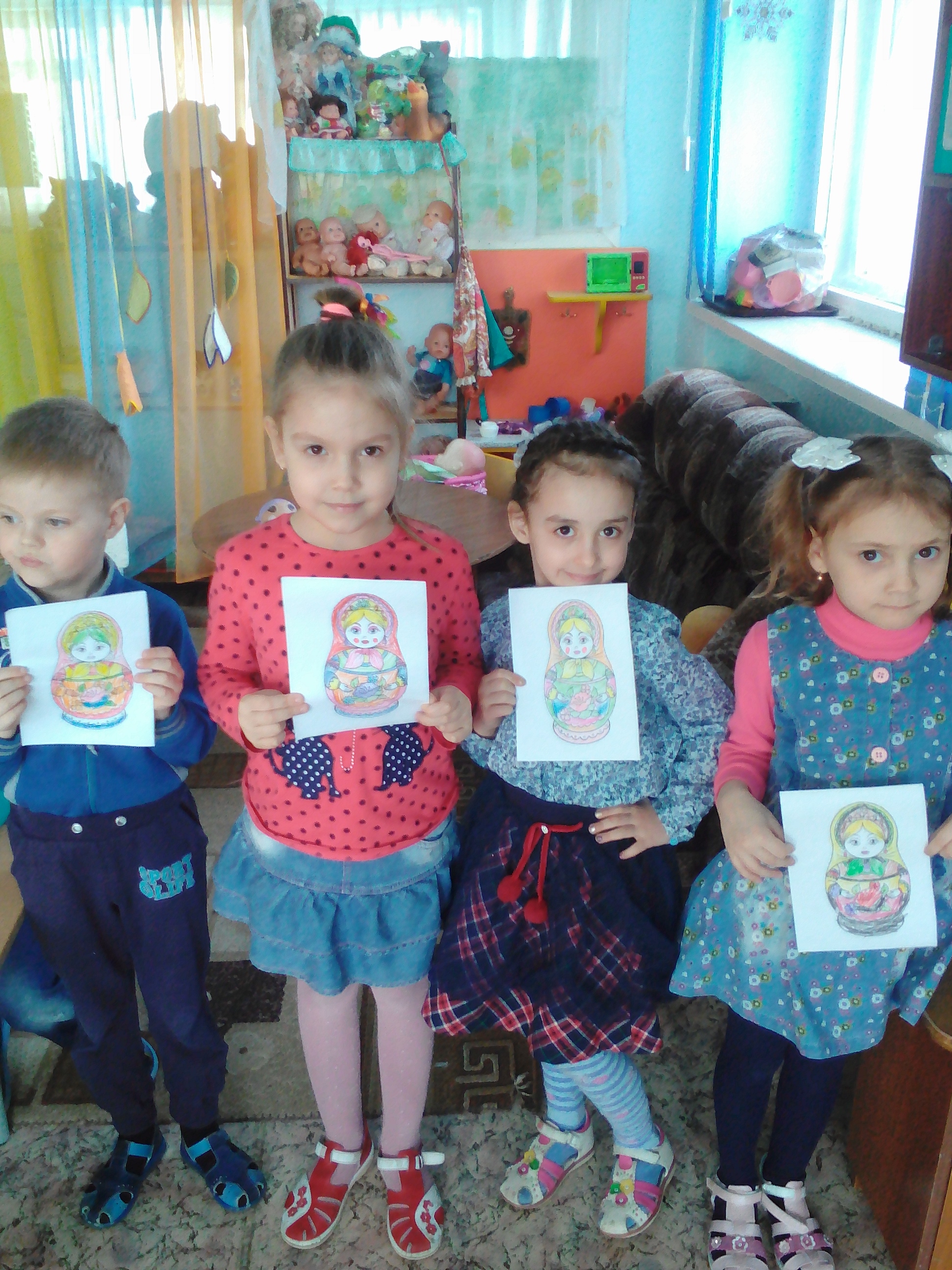 Уголок народного творчества!
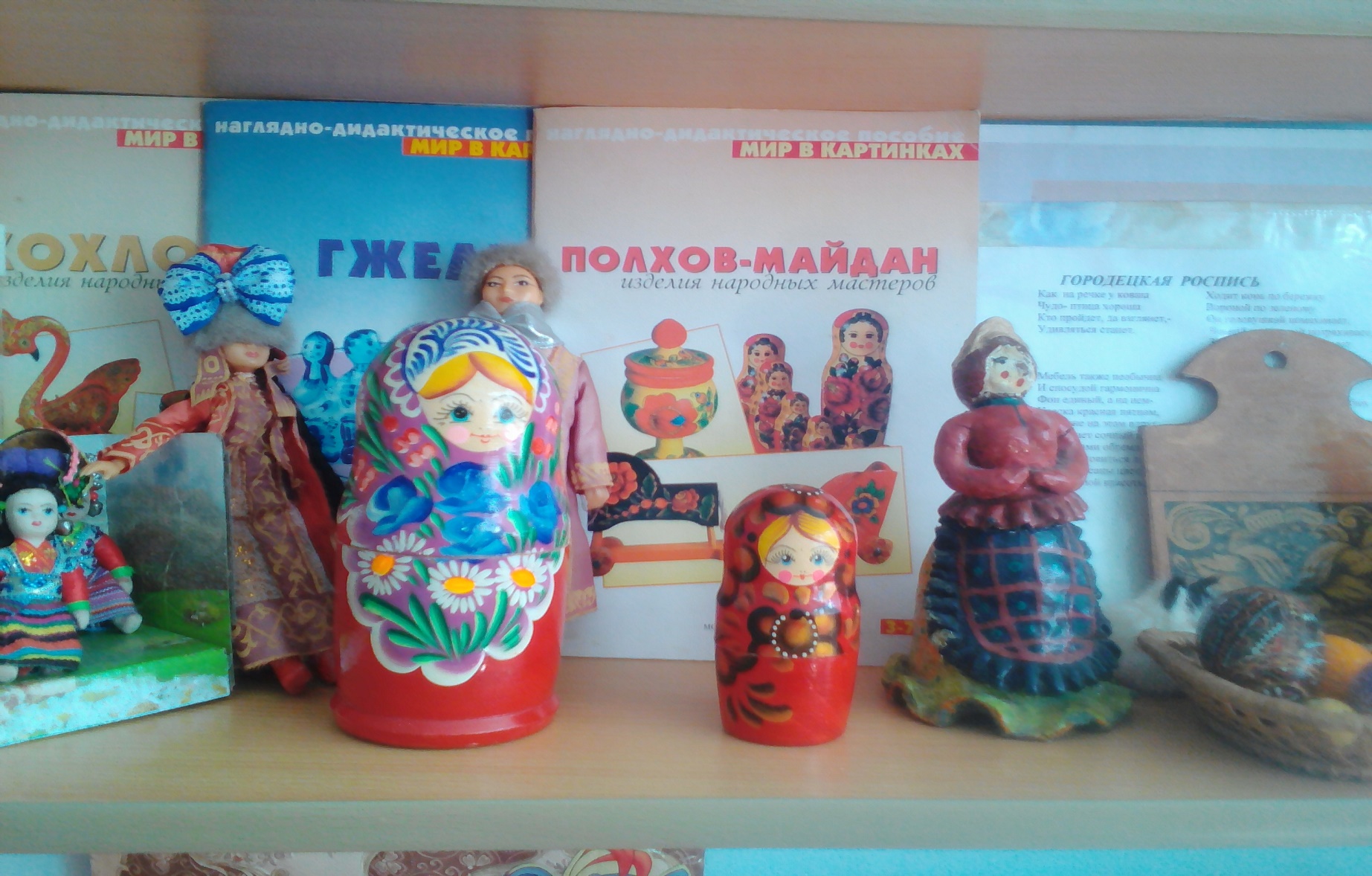 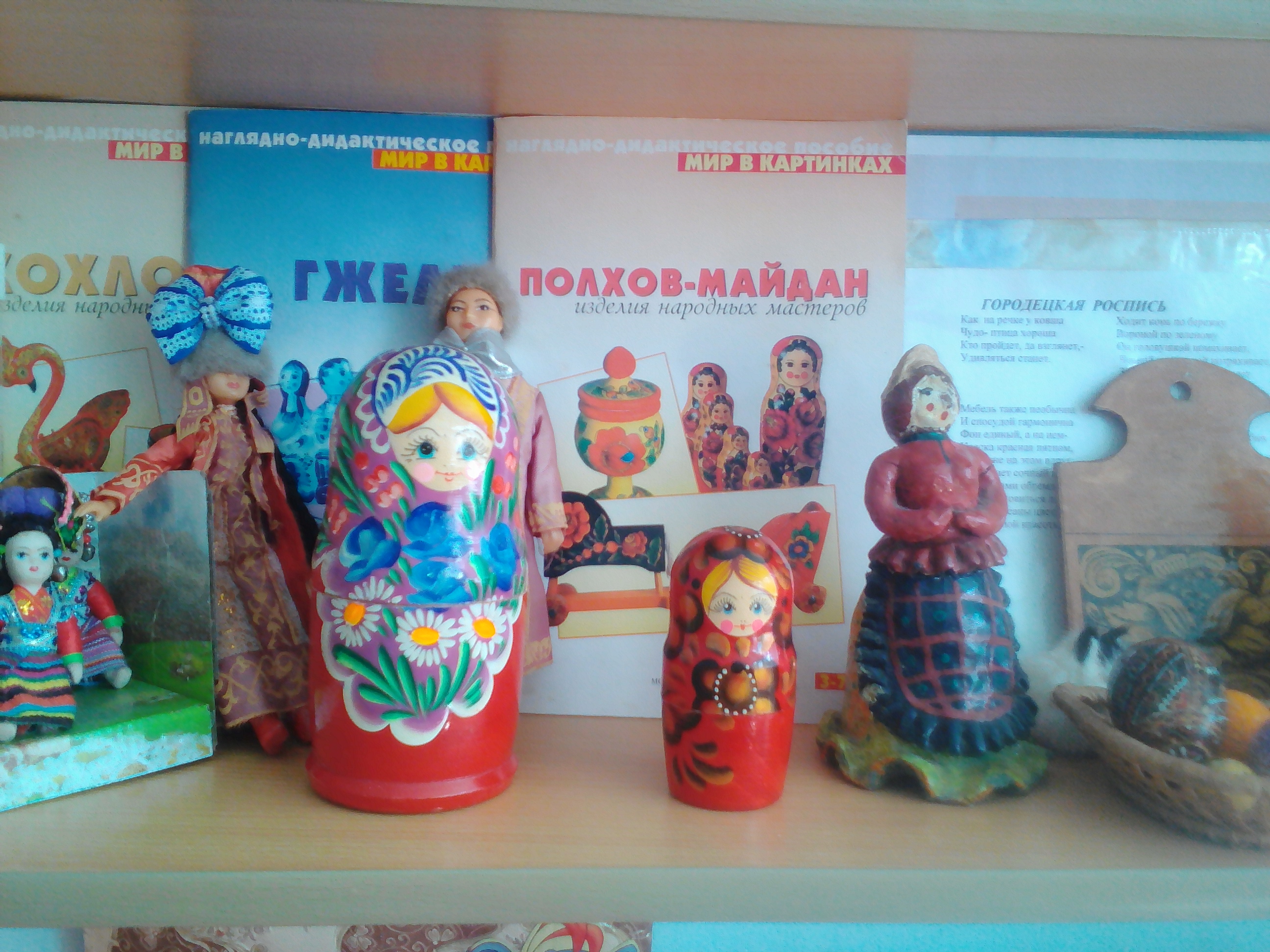 Спасибо за внимание!